Modelagem e Análise de um Sistema de Recuperação de Desastre em uma Infraestrutura Virtualizada
Ermeson Andrade
Motivação
Sistemas de informação são vulneráveis a um conjunto de interrupções, sejam elas brandas (interrupção de energia, falha de discos, etc) ou severas (incêndio, terremoto, etc). 

Algumas dessas vulnerabilidades podem ser eliminadas ou pelo nos minimizada através  das estratégias de garantia de qualidade (testes, revisões, etc). Porém, é impossível eliminar todos os riscos.

As soluções de recuperação de desastres são projetadas para mitigar tais problemas a fim de garantir as SLAs dos clientes bem como evitar a perda de dados e/ou diminuir o tempo para a recuperação  da interrupção. 

As abordagens usadas atualmente fornecem poucas garantias reais com relação ao custo, a quantidade de dados perdidos ou o tempo para a recuperação dos serviços depois de uma interrupção.
Objetivo
Permitir que os projetistas de recuperação de desastre possam projetar e estudar soluções em uma infraestrutura virtualizada.
 Geralmente tais profissionais não possuem expertise em modelagem de dependabilidade.

Abordagem:
O sistema é modelado usando SysML + MARTE 
Esses modelos são mapeados em modelos análiticos (rede de Petri estocástica)
Os modelo SPNs são executados para analizar um conjunto de metricas.

Métricas:
Disponibilidade e Downtime
Custo do downtime vs custo da solução de desastres.
Jobs perdidos
RTO (Recovery Time Objective) e RPO (Recovery Point Objective)

Realizar experimentos a fim de obter os parâmetros utilizados bem como realizar análise de sensibilidade.
[Speaker Notes: RTO – Compreende o tempo máximo para trazer um sistema ou aplicativo ao seu estado operacional.

RPO - Compreende a quantidade máxima de dados que podem ser perdidos com o processo de recuperação.]
Infraestrutura
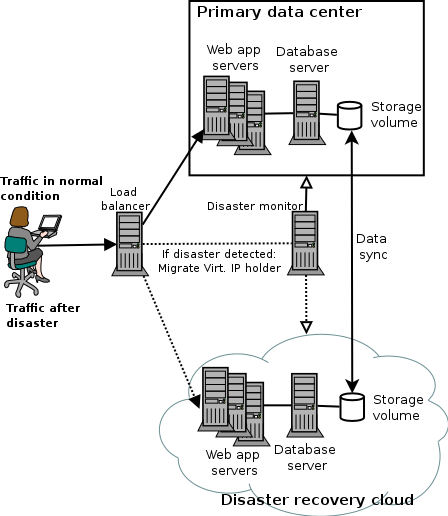 O site primário é composto por 4 servidores.
No modo de replicação, ele requer apenas uma maquina virtual que é responsável pela sincronia.
Quando um desastre acontece, o sistema assume o modelo de failover e requer recursos para suportar a aplicação completa.
SysML Models
IBD
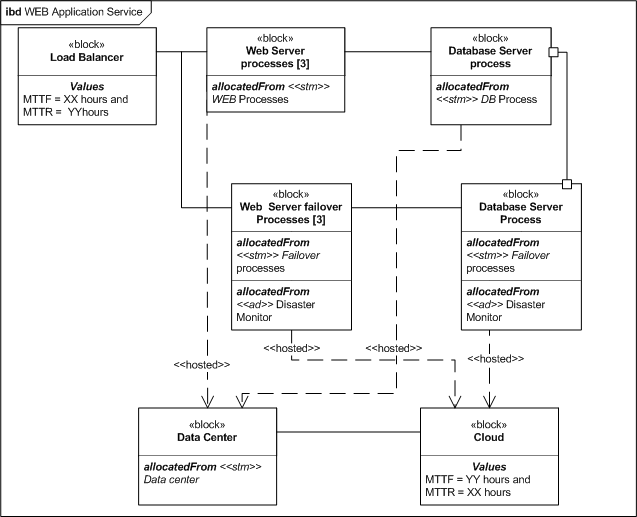 State Machine Diagram (STM)
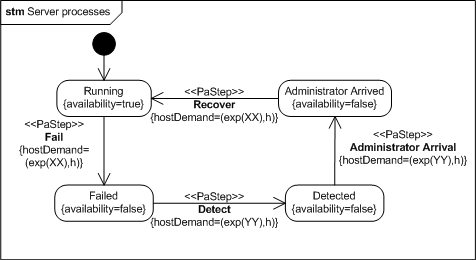 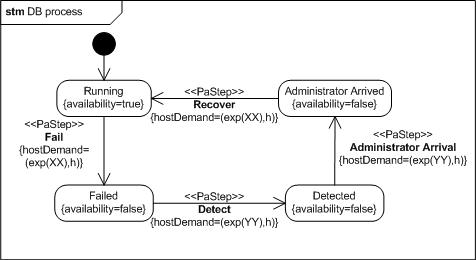 State Machine Diagram (STM)
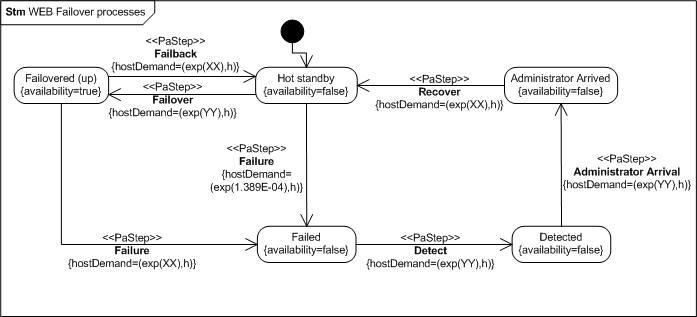 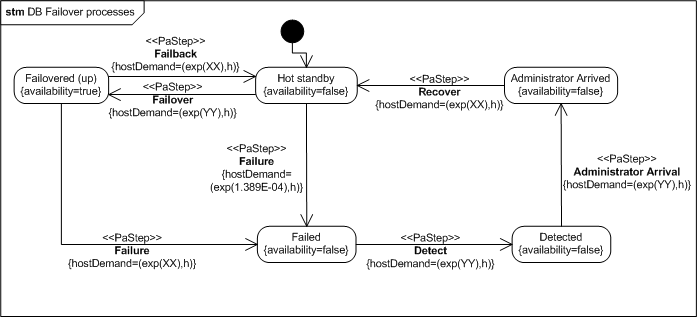 State Machine Diagram (STM)
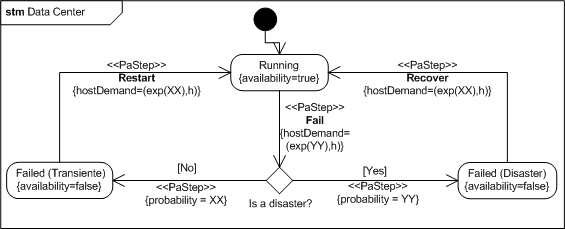 Activity Diagram
Disaster Monitor
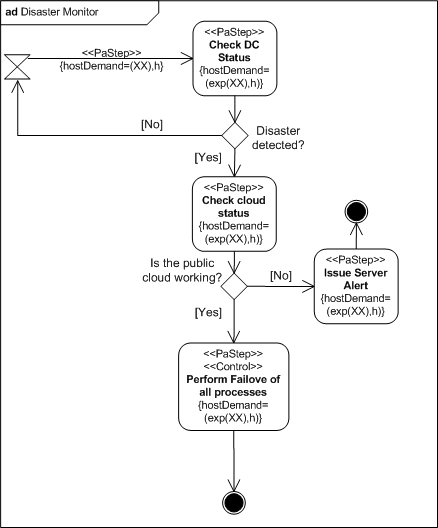 SPNs
Olhar no ASTRO
Resultados
Conclusões
Apresentamos uma abordagem para a geração de modelos analíticos a partir dos diagramas da SysML.

O ferramenta proposta mapeia os diagramas da SysML  em componentes de SRN. 
Esses componentes são compostos e sincronizados para se obter um modelo completo da disponibilidade dos sistemas.

Mostramos que o sistema de recuperação de desastre melhora a disponibilidade do sistema.